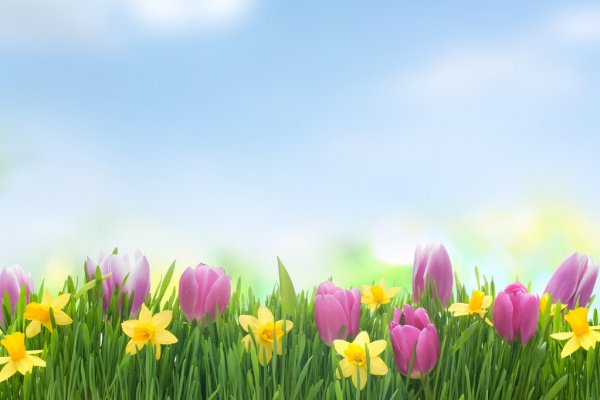 Md Golam Nabi
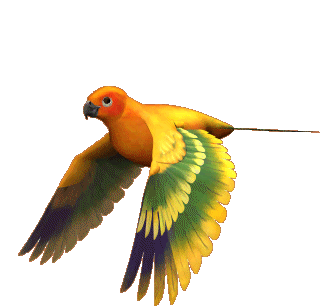 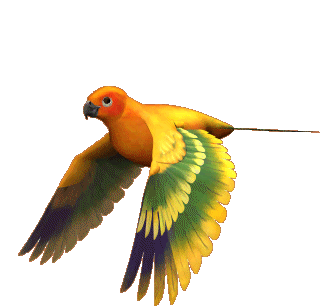 সবাইকে স্বাগতম
Md Golam Nabi
মুহাঃ গোলাম নবী
প্রধান শিক্ষক 
 উমেদপুর সরঃপ্রাঃবিদ্যালয়                                                 শৈলকুপা, ঝিনাইদহ  golampht@gmail.com
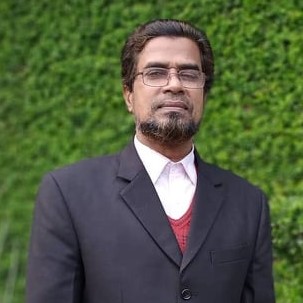 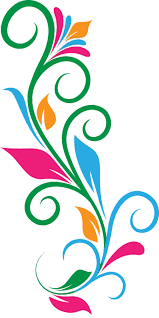 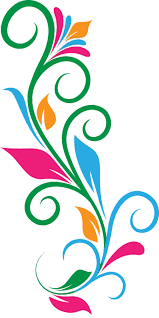 Md Golam Nabi
Md Golam Nabi
পাঠ পরিচিতিঃ
বিষয়ঃবাংলা  
অধ্যায়ঃ ১২
পাঠশিরনামঃপাখিদের কথা
সময়ঃ ৪০ মিনিট
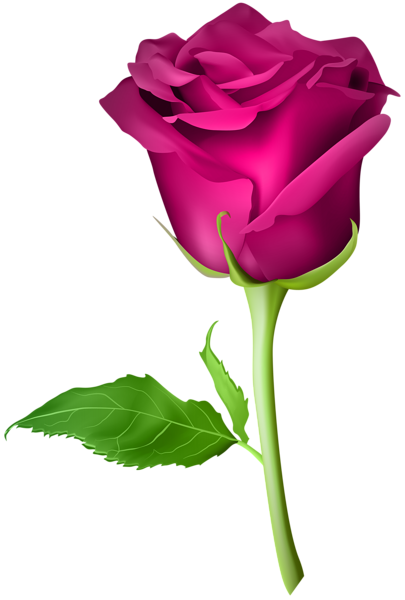 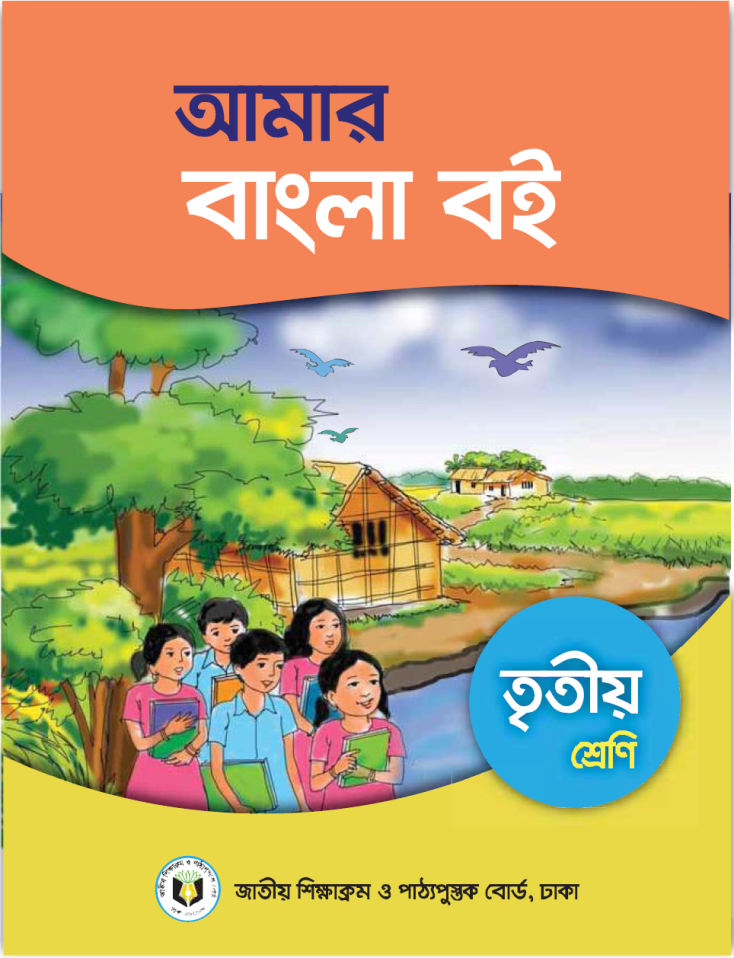 Md Golam Nabi
Md Golam Nabi
শিখনফল
3.3.1. পাখির বর্ণনা  শুনে বুঝতে পারবে।
১.1.1. যুক্তবর্ণ দিয়ে গঠিত শব্দ স্পষ্ট ও শুদ্ধভাবে লিখতে পারবে।
২.৬.1.পরিচিত পাখি সম্পর্কে প্রশ্নের উত্তর বলতে পারবে।
Md Golam Nabi
Md Golam Nabi
আজ আমরা পড়বঃ পাখিদের কথা
পাঠ্যাংশঃ ময়না দেখতে………ঝুঁটি আছে তার ।
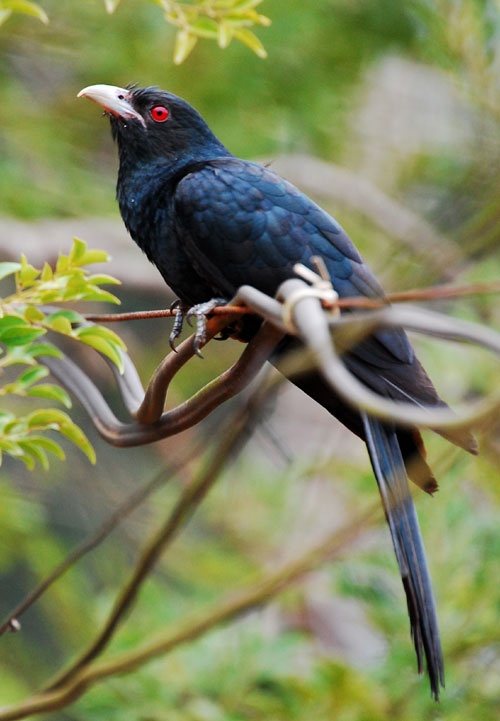 কোকিল
কোকিলের রঙ কালো।তবে কালোর ওপরে উজ্জ্বল নীল রঙের পোঁচ দেওয়া।চোখের রঙ টকটকে লাল।কোকিলের সুরেলা কণ্ঠের কুউ-উ-উ ডাক গানের মতো মিষ্টি।কোকিল বসন্তকালে ডাকে।
Md Golam Nabi
ময়না
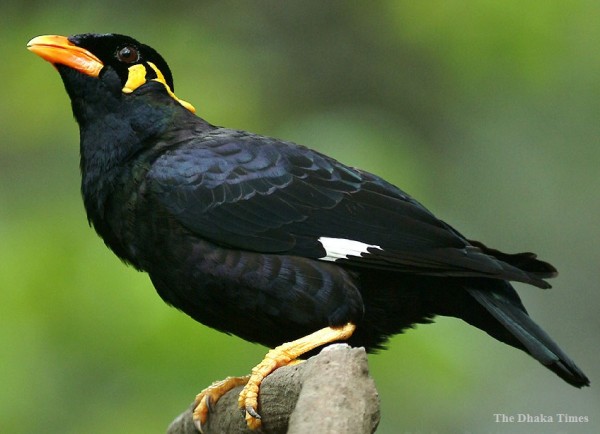 ময়নার রঙও কালো।চোখের নিচে ও মাথার পেছন দিকে হলুদ চওড়া রেখা টানা ।পা দুটি হলুদ। মানুষের কথা অবিকল নকল করতে পারে বলে মানুষ এদের শখ করে পোষে  ।
Md Golam Nabi
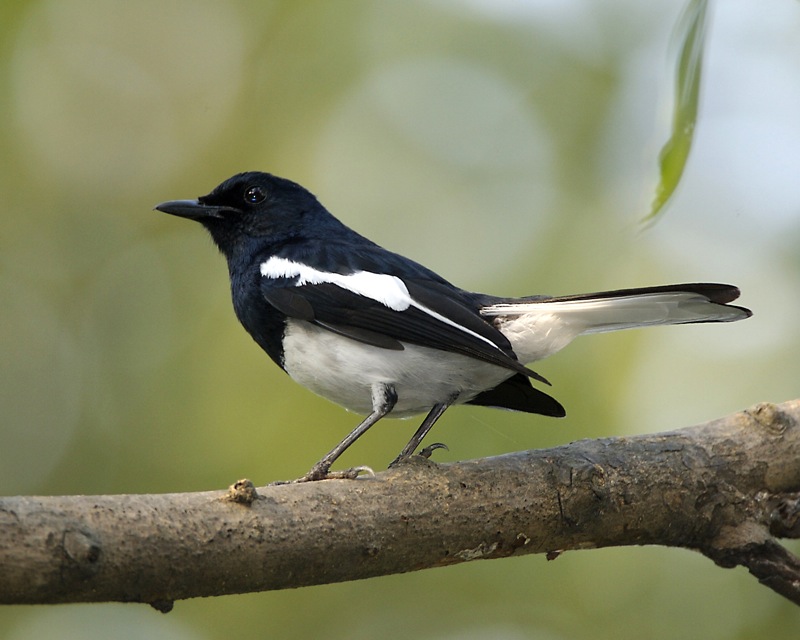 দোয়েল
ছোট্ট পাখি দোয়েল ।সাদা কালোয় সাজানো তার পালকের পোশাক ।ডানার ওপরে চওড়া ডাগ টানা ।লেজ বেশ লম্বা ।দোয়েল আমাদের জাতীয় পাখি ।
Md Golam Nabi
তোমার পাঠ্য বইয়ের ৩৮ পৃষ্ঠা দেখ
সরব পাঠ
সমস্বরে পাঠ
নিরব পাঠ
Md Golam Nabi
নতুন শব্দের অর্থ জেনে নিই
পোঁচ-  মাখানো,লেপা।
 পালক- পাখির শরীর বা পাখার আবরন।
    শখ-    পছন্দ,আগ্রহ।
Md Golam Nabi
যুক্ত বর্ণগুলো চিনে নিই
ণ
ঠ
গুণ্ঠন ,
কুণ্ঠা
কণ্ঠ
ণ্ঠ
ম
ব
খাম্বা ,
কম্বল
লম্বা
ম্ব
ছোট্ট
ট
ট
ট্ট
ভুট্টা
,খোট্টা
উজ্জ্বল
জ
জ
ব
জ্জ্ব
প্রোজ্জ্বল
মূল্যায়ন
নিচের শব্দগুলোর অর্থ বল-
পোঁচ,পালক,শখ
যুক্ত বর্ণগুলো ভেঙ্গে লিখ-
ছোট্ট,লম্বা,উজ্জ্বল,কণ্ঠ
Md Golam Nabi
সংক্ষিপ্ত প্রশ্নের উত্তর দাও-
১। আমাদের জাতীয় পাখির নাম কী ?
২। কোকিল কোন সময় ডাকে ?
৩। মানুষের কথা অবিকল নকল করতে পারে       কোন পাখি ?
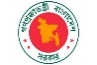 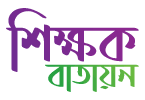 সবাই ভালো থেকো সুস্থ্য থেকো
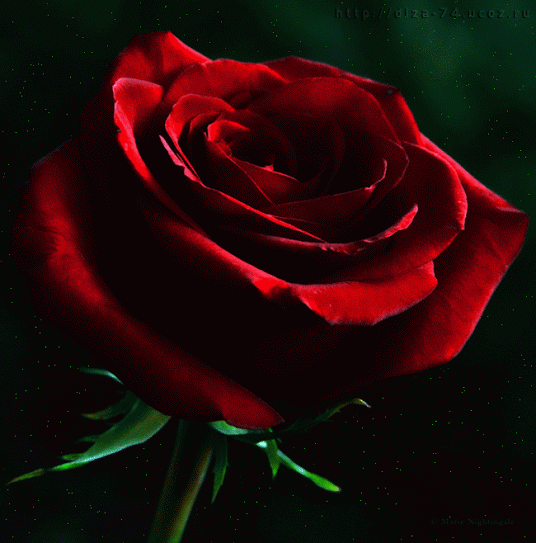 আল্লাহ হাফেজ